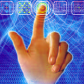 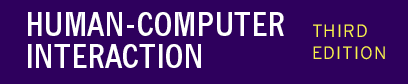 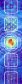 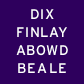 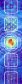 chapter 15
task models
What is Task Analysis?
Methods to analyse people's jobs:
what people do
what things they work with
what they must know
An Example
in order to clean the house
get the vacuum cleaner out 
fix the appropriate attachments
clean the rooms
when the dust bag gets full, empty it
put the vacuum cleaner and tools away

must know about:
vacuum cleaners, their attachments, dust bags, cupboards, rooms etc.
Approaches to task analysis
Task decomposition
splitting task into (ordered) subtasks

Knowledge based techniques
what the user knows about the taskand how it is organised

Entity/object  based analysis
relationships between objects, actions and the people who perform them

lots of different notations/techniques
general method
observe

collect unstructured lists of words and actions

organize using notation or diagrams
Differences from other techniques
Systems analysis	vs.	Task analysis
		system design	-  focus  -	the user

		Cognitive models	vs.	Task analysis
		internal mental state	-  focus  -	 external actions
		practiced `unit' task	-  focus  -	 whole job
Task Decomposition
Aims:describe the actions people dostructure them within task subtask hierarchydescribe order of subtasks

Variants:Hierarchical Task Analysis (HTA)		most common CTT (CNUCE, Pisa)		uses LOTOS temporal operators
Textual HTA description
Hierarchy description ...

	0. in order to clean the house
		1. get the vacuum cleaner out
		2. get the appropriate attachment
		3. clean the rooms
			3.1. clean the hall
			3.2. clean the living rooms
			3.3. clean the bedrooms
		4. empty the dust bag
		5. put vacuum cleaner and attachments away

... and plans
	Plan 0: do 1 - 2 - 3 - 5 in that order. when the dust bag gets full do 4
	Plan 3: do any of 3.1, 3.2 or 3.3 in any order depending		  on which rooms need cleaning

N.B. only the plans denote order
Generating the hierarchy
1 	get list of tasks
2 	group tasks into higher level tasks
3 	decompose lowest level tasks further

Stopping rulesHow do we know when to stop?Is “empty the dust bag” simple enough?Purpose: expand only relevant tasksMotor actions: lowest sensible level
Tasks as explanation
imagine asking the user the question:	what are you doing now?
for the same action the answer may be:	typing ctrl-B	making a word bold	emphasising a word	editing a document	writing a letter	preparing a legal case
HTA as grammar
can parse sentence into letters, nouns, noun phrase, etc.
noun phrase
syntax
det
noun
. . .
. . .
. . .
. . .
letter
lexical
The cat sat on the mat.
[Speaker Notes: N.B. not dealt with  in this edition of the book, will add additional info to web site]
get out cleaner
fix carpet head
clean dinning room
clean main bedroom
empty dustbag
clean sitting room
put cleaner away
1.
2.
3.2.
3.
0.
3.3.
4.
3.2.
5.
parse scenario using HTA
0. in order to clean the house
    1. get the vacuum cleaner out
    2. get the appropriate attachment
    3. clean the rooms
        3.1. clean the hall
        3.2. clean the living rooms
        3.3. clean the bedrooms
    4. empty the dust bag
    5. put vacuum cleaner and attachments away
Diagrammatic HTA
Refining the description
Given initial HTA (textual or diagram)
How to check / improve it?

Some heuristics:
paired actions	e.g., where is `turn on gas'
restructure	e.g., generate task `make pot'
balance	e.g., is `pour tea' simpler than making pot?
generalise	e.g., make one cup ….. or more
Refined HTA for making tea
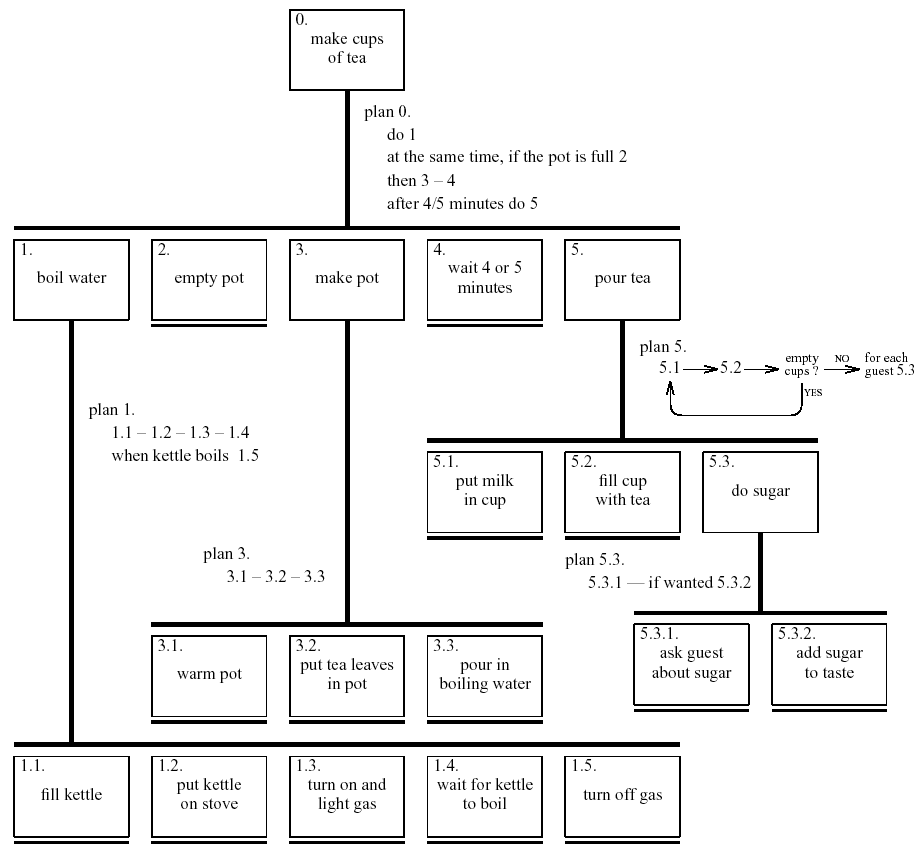 Types of plan
fixed sequence	-	1.1 then 1.2 then 1.3
optional tasks	-	if the pot is full 2
wait for events	-  when kettle boils 1.4
cycles	-	do 5.1 5.2 while there are still empty cups
time-sharing	-	do 1; at the same time ...
discretionary	-	do any of 3.1, 3.2 or 3.3 in any order
mixtures	-	most plans involve several of the above
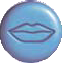 waiting …
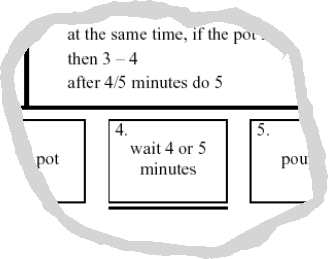 is waiting part of a plan?…    or a task?
generally
task – if ‘busy’ wait
you are actively waiting
plan – if end of delay is the event
e.g. “when alarm rings”, “when reply arrives” 
in this example …
perhaps a little redundant …
TA not an exact science
see chapter 19 for more on delays!
Knowledge Based Analyses
Focus on:
	Objects	–  used in task
	Actions	–  performed

+ Taxonomies  –	represent levels of abstraction
Knowledge–Based Example …
motor controls
	steering  steering wheel, indicators
	engine/speed
		direct   ignition, accelerator, foot brake
		gearing  clutch, gear stick
	lights
		external  headlights, hazard lights
		internal  courtesy light
	wash/wipe
		wipers   front wipers, rear wipers
		washers  front washers, rear washers
	heating  temperature control, air direction,         fan, rear screen heater
	parking  hand brake, door lock
	radio  numerous!
Task Description Hierarchy
Three types of branch point in taxonomy:
	XOR	–	normal taxonomy			object in one and only one branch
	AND	–	object must be in both			multiple classifications
	OR	–	weakest case			can be in one, many or none
wash/wipe AND
	function XOR
		wipe    front wipers, rear wipers
		wash    front washers, rear washers
	position XOR
		front    front wipers, front washers
		rear     rear wipers, rear washers
Larger TDH example
kitchen item AND
/____shape XOR
/    |____dished  mixing bowl, casserole, saucepan,
/    |            soup bowl, glass
/    |____flat    plate, chopping board, frying pan
/____function OR
     {____preparation    mixing bowl, plate, chopping board
     {____cooking    frying pan, casserole, saucepan
     {____dining XOR
          |____for food   plate, soup bowl, casserole
          |____for drink  glass

N.B. ‘/|{’ used for branch types.
More on TDH
Uniqueness rule:
can the diagram distinguish all objects?

e.g., plate is:
kitchen item/shape(flat)/function{preparation,dining(for food)}/
	nothing else fits this description

Actions have taxonomy too:
kitchen job OR
|____ preparation  beating, mixing
|____ cooking frying, boiling, baking
|____ dining  pouring, eating, drinking
Abstraction and cuts
After producing detailed taxonomy		‘cut’ to yield abstract view

That is, ignore lower level nodese.g. cutting above shape and below dining, plate becomes:	kitchen item/function{preparation,dining}/

This is a term in  Knowledge Representation Grammar (KRG) 

These can be more complex:
	e.g. ‘beating in a mixing bowl’  becomes:
		kitchen job(preparation) using a			kitchen item/function{preparation}/
Entity-Relationship Techniques
Focus on objects, actions and their relationships

Similar to OO analysis, but …
includes non-computer entities
emphasises domain understanding not implementation

Running example
‘Vera's Veggies’ – a market gardening firm
owner/manager: Vera Bradshaw
employees: Sam Gummage and Tony Peagreen
various tools including a tractor `Fergie‘
two fields and a glasshouse
new computer controlled irrigation system
Objects
Start with list of objects and classify them:

Concrete objects:
simple things: spade, plough, glasshouse

Actors:
human actors:  Vera, Sam, Tony, the customers
what about the irrigation controller?

Composite objects:
sets:  the team = Vera, Sam, Tony
tuples:  tractor may be < Fergie, plough >
Attributes
To the objects add attributes:

Object Pump3 simple – irrigation pump
		Attributes:
			status: on/off/faulty
			capacity: 100 litres/minute


N.B. need not be computationally complete
Actions
List actions and associate with each:
	agent  –  who performs the actions
	patient  –  which is changed by the action
	instrument  –  used to perform action

examples:
	Sam (agent) planted (action) the leeks (patient)
	Tony dug the field with the spade (instrument)
Actions (ctd)
implicit agents – read behind the words
`the field was ploughed' – by whom?

indirect agency – the real agent?
`Vera programmed the controller to irrigate the field'

messages – a special sort of action
`Vera told Sam to ... '

rôles – an agent acts in several rôles
Vera as worker or as manager
example – objects and actions
Object Sam human actor
	Actions:
		S1: drive tractor
		S2: dig the carrots

Object Vera human actor			– the proprietor
	Actions: as worker
		V1: plant marrow seed
		V2: program irrigation controller
	Actions: as manager
		V3: tell Sam to dig the carrots

Object the men composite
	Comprises: Sam, Tony
Object glasshouse simple
	Attribute:
		humidity: 0-100%

Object Irrigation Controller			non-human actor
	Actions:
		IC1: turn on Pump1
		IC2: turn on Pump2
		IC3: turn on Pump3

Object Marrow simple
	Actions:
		M1: germinate
		M2: grow
Events
… when something happens

performance of action
		‘Sam dug the carrots’

spontaneous events
		‘the marrow seed germinated’
		‘the humidity drops below 25%’

timed events
		‘at midnight the controller turns on’
Relationships
object-object
social - Sam is subordinate to Vera
spatial - pump 3 is in the glasshouse
action-object
agent  (listed with object)
patient and instrument
actions and events
temporal and causal	‘Sam digs the carrots because Vera told him’
temporal relations
use HTA or dialogue notations.
show task sequence (normal HTA)
show object lifecycle
example – events and relations
Events:
	Ev1: humidity drops below 25%
	Ev2: midnight

Relations: object-object
	location ( Pump3, glasshouse )
	location ( Pump1, Parker’s Patch )

Relations: action-object
	patient ( V3, Sam )
		–	Vera tells Sam to dig
	patient ( S2, the carrots )
		–	Sam digs the carrots ...
	instrument ( S2, spade )
		–	... with the spade
Relations: action-event

	before ( V1, M1)		–	the marrow must be sown			before it can germinate

	triggers ( Ev1, IC3 )		–	when humidity drops			below 25%,  the controller			turns on pump 3

	causes ( V2, IC1 )
		–	the controller turns on the			pump because Vera			programmed it
Sources of Information
Documentation
N.B. manuals say what is supposed to happenbut, good for key words and prompting interviews

Observation
formal/informal, laboratory/field (see Chapter 9)

Interviews
the expert: manager or worker? (ask both!)
Early analysis
Extraction from transcripts
list nouns (objects) and verbs (actions)
beware technical language and context:	`the rain poured’  vs.  `I poured the tea’

Sorting and classifying
grouping or arranging words on cards
ranking objects/actions for task relevance (see ch. 9)
use commercial outliner

Iterative process:
		data sources    analysis
but costly, so use cheap sources where available
Make pot of tea
once water has boiled
warm pot
put tea leaves in pot
pour in boiling water
––  page 3  ––
To make cups of tea
boil water –– see page 2
empty pot
make pot –– see page 3
wait 4 or 5 minutes
pour tea –– see page 4
––  page 1  ––
Uses – manuals & documentation
Conceptual Manual
from knowledge or entity–relations based analysis
good for open ended tasks 

Procedural ‘How to do it’ Manual
from HTA description
good for novices
assumes all tasks known
Uses – requirements & design
Requirements capture and systems design
lifts focus from system to use
suggests candidates for automation
uncovers user's conceptual model

Detailed interface design
taxonomies suggest menu layout
object/action lists suggest interface objects
task frequency guides default choices
existing task sequences guide dialogue design

NOTE. task analysis is never complete 
rigid task based design  inflexible system